Common pathogen prevailing in Pakistan
LECTURE # 4
Water contact diseases
water contact diseases acquired through swimming or wading in freshwater lakes, streams, and rivers:Leptospirosis - bacterial disease that affects animals and humans; infection occurs through contact with water, food, or soil contaminated by animal urine;
symptoms include high fever, severe headache, vomiting, jaundice, and diarrhea; untreated, the disease can result in kidney damage, liver failure, meningitis, or respiratory distress
Fatality rates are low but left untreated recovery can take months.
Schistosomiasis - caused by parasitic trematode flatworm Schistosoma; fresh water snails act as intermediate host and release larval form of parasite that penetrates the skin of people exposed to contaminated water; worms mature and reproduce in the blood vessels, liver, kidneys, and intestines releasing eggs,
Which become trapped in tissues triggering an immune response; may manifest as either urinary or intestinal disease resulting in decreased work or learning capacity; mortality
While generally low, may occur in advanced cases usually due to bladder cancer; endemic in 74 developing countries with 80% of infected people living in sub-Saharan Africa; humans act as the reservoir for this parasite.
Aerosolized dust or soil contact disease
Aerosolized dust or soil contact disease acquired through inhalation of aerosols contaminated with rodent urine:Lassa fever - viral disease carried by rats of the genus Mastomys; endemic in portions of West Africa; infection occurs through direct contact with or consumption of food contaminated by rodent urine or fecal matter containing virus particles; fatality rate can reach 50% in epidemic outbreaks.
Respiratory disease
respiratory disease acquired through close contact with an infectious person:Meningococcal meningitis - bacterial disease causing an inflammation of the lining of the brain and spinal cord; 
one of the most important bacterial pathogens is Neisseria meningitidis because of its potential to cause epidemics;
symptoms include stiff neck, high fever, headaches, and vomiting; bacteria are transmitted from person to person by respiratory droplets and facilitated by close and prolonged contact resulting from crowded living conditions, often with a seasonal distribution; 
death occurs in 5-15% of cases, typically within 24-48 hours of onset of symptoms.
Animal contact disease
Animal contact disease acquired through direct contact with local animals:Rabies - viral disease of mammals usually transmitted through the bite of an infected animal, most commonly dogs; virus affects the central nervous system causing brain alteration and death
The Pathogen: Rabies is caused by the rabies virus, which is the type species for the Lyssavirus genus in the Rhabdoviridae family.
Rabies virus is an enveloped, single-stranded negative-sense RNA virus with a helical capsid.
The virus is approximately 75 nm in diameter and 180 nm long.
Symptoms initially are non-specific fever and headache progressing to neurological symptoms; death occurs within days of the onset of symptoms.
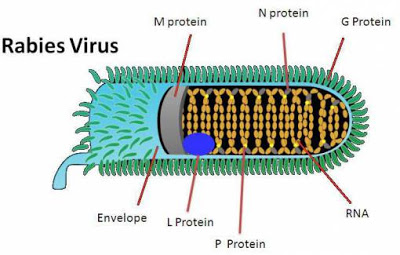 Tuberculosis
Tuberculosis is caused by bacteria in the Mycobacteriaceae family. 
This family is comprised of many slow growing, acid-fast bacilli, most of which live in soil and water and help to degrade organic material. 
However, there are five species that are capable of causing tuberculosis in humans, and three of these are highly pathogenic. Mycobacterium tuberculosis, M. africanum, M. bovis are the three highly pathogenic agents capable of causing  tuberculosis in humans.
M. tuberculosis causes the vast majority of human tuberculosis worldwide.
Mycobacteria are very slow growing in culture, which can impede diagnosis for people with active tuberculosis.
Mycobacteria require 4 to 6 weeks to grow on solid media, and 9 to 16 days using rapid liquid cultures
Control and Prevention
There are several critical factors that need to be implemented to realize an effective tuberculosis control and prevention program. 
First, rigorous case finding and treatment is obviously critical to save the individual as well as to stop transmission of infection to contacts. Case identification must combine microscopy and clinical symptoms, and treatment should be comprised of the short-course of directly observed therapy (DOTS). 
Second, exhaustive contact tracing for contacts of each active tuberculosis case should be carried out in the field so that new infections can be identified and treated before becoming active cases. 
Third, a good surveillance system is fundamental to the control of any infectious disease. An administrative system for recording cases and monitoring outcomes is necessary to estimate the occurrence of disease and identify temporal trends and spatial clusters. Furthermore, good surveillance instruments combined with molecular epidemiology are also necessary to monitor antibiotic resistance in M. tuberculosis.
Fourth, an adequate supply of tuberculosis medications must be available to populations with endemic tuberculosis.
This may seem obvious, and it is, but unfortunately the lack of a consistent supply of medication has hampered many control programs particularly in poor areas of the developing world. 
Fifth, there must be a government commitment to tuberculosis control. Significant resources and public health infrastructure and personnel are required to implement and sustain tuberculosis control programs, and sustainability is critical because control of this disease requires a long-term effort. 
As such, a strong commitment by government agencies, which can mobilize the necessary resources and infrastructure, is essential to regional control of tuberculosis.